Plots 53 & 54, Brent Terrace
Introductions
Chris Thwaite – Construction Manager		
Karl David - Project Manager
Gary Akers -  Snr Design & Technical Manager
Paul Davies - Design & Technical Manager
Simone Taylor – Regeneration Coordinator
Toni Hodson – Ass. Project Manager
2
Plots 53 & 54
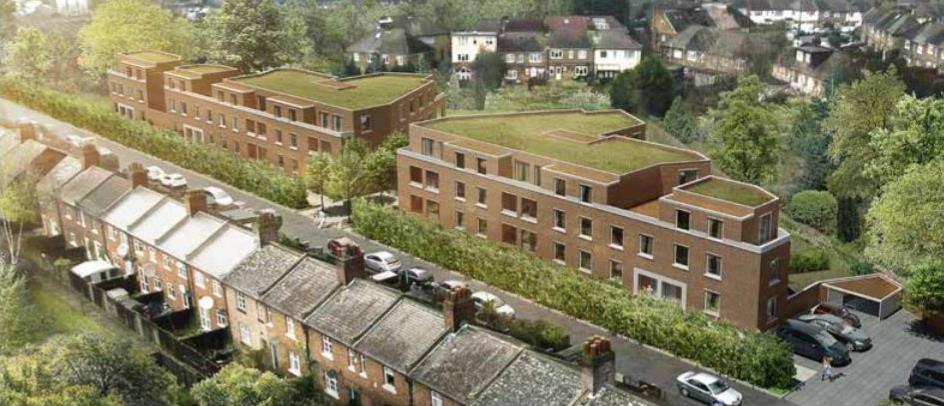 47 new homes for existing Whitefields Estate residents
3
Plots 53 & 54
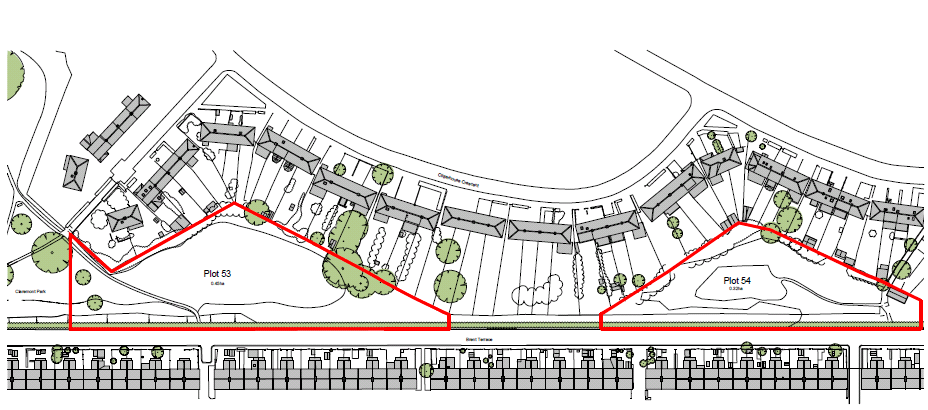 4
Plots 53 & 54
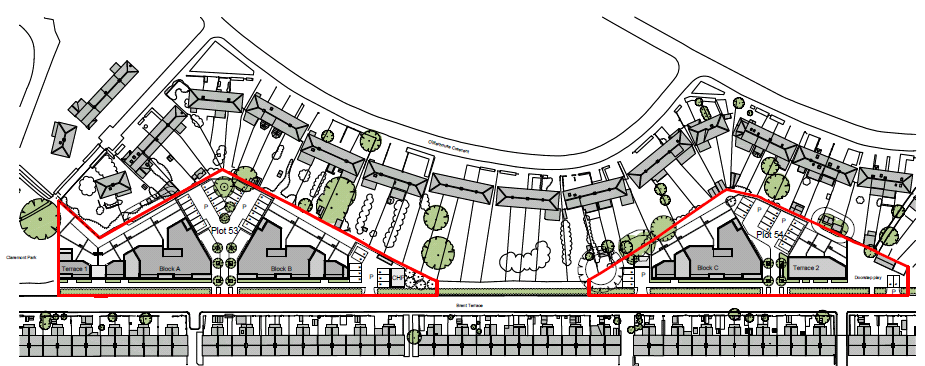 Plot 53 – 30 Homes
Plot 54 – 17 Homes
5
Communications Strategy with Whitefield & Brent Terrace Residents
Following L&Q starting on site there will be:

Regular Surgeries 
Regular Newsletters 
Site Noticeboard 
Attend & Update Residents Meetings  
Consultation Events: Meet the team opportunities
Resident Liaison: One point of contact for resident queries.
6
Site Surveys
What are we doing now?
Designing the foundations
Undertaking surveys
	- Boreholes to determine the ground beneath the site
	- Drainage investigations 
Further surveys to be completed
Earth bunds to be reinstated
7
[Speaker Notes: 6.1 (8 Floors)				6.2 (9 Floors)
Community Centre				Early Start
L&Q Office					Retail A
Café						Retail B
Dentist					Gym
Youth Centre					Nursery
Sainsbury’s					Medical Centre]
Potential Impact for Residents
Increased vehicle movements
Noise 
Dust & Vibration
Parking
Unloading and distribution
8
[Speaker Notes: 6.1 (8 Floors)				6.2 (9 Floors)
Community Centre				Early Start
L&Q Office					Retail A
Café						Retail B
Dentist					Gym
Youth Centre					Nursery
Sainsbury’s					Medical Centre]
Mitigation Measures – Vehicle Movements
Traffic Marshalls available
Deliveries on smaller vehicles
Deliveries outside of peak times
Off site holding area
Delivery booking in system
9
[Speaker Notes: 6.1 (8 Floors)				6.2 (9 Floors)
Community Centre				Early Start
L&Q Office					Retail A
Café						Retail B
Dentist					Gym
Youth Centre					Nursery
Sainsbury’s					Medical Centre]
Mitigation Measures - Noise
Works within agreed hours
Machinery switched off when not in use
Acoustic shielding for particular noisy activity
Silenced plant
Prefabrication/off site manufacture
No Radios on site
Out of hours working only where agreed in advance
10
Mitigation Measures – Dust & Vibration
Damping down during dry spells of weather
Road sweeping undertaken at regular intervals
Skips kept covered
Any cutting undertaken with water spray
Vibrating equipment used only where necessary
Cutting and sawing used rather than breaking out
Methodology avoids vibration & dust creation
11
Mitigation Measures – Parking
Parking management strategy to be produced
Parking limitations advised in orders
Parking controlled by site management
Subcontractors penalised where infringements
Shared use of vehicle scheme
Use of public Transport promoted
12
Mitigation Measures – Unloading & Distribution
Deliveries unloaded in site boundary where possible
Delivery restrictions advised in orders
Forklift to distribute materials around site
Deliveries made via new access roadway
Vehicles leave site via new access roadway
24 Hr notice for deliveries
7 day notice for larger deliveries
13
Access to the Surrounding Area
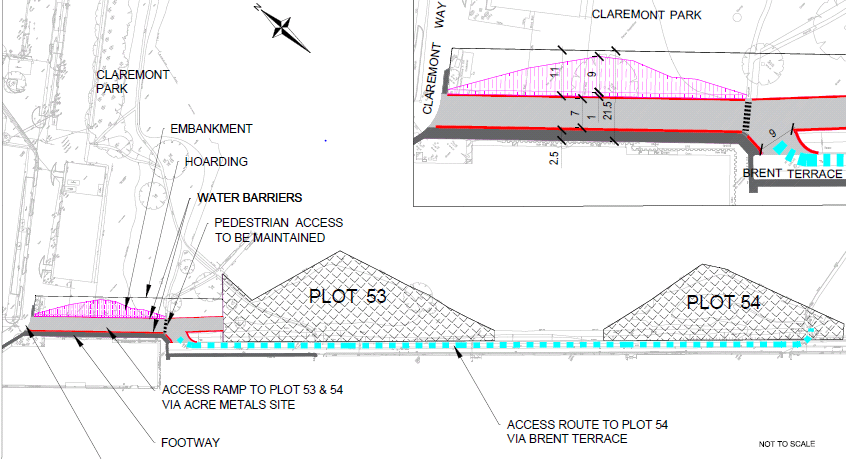 14
Access to the Surrounding Area
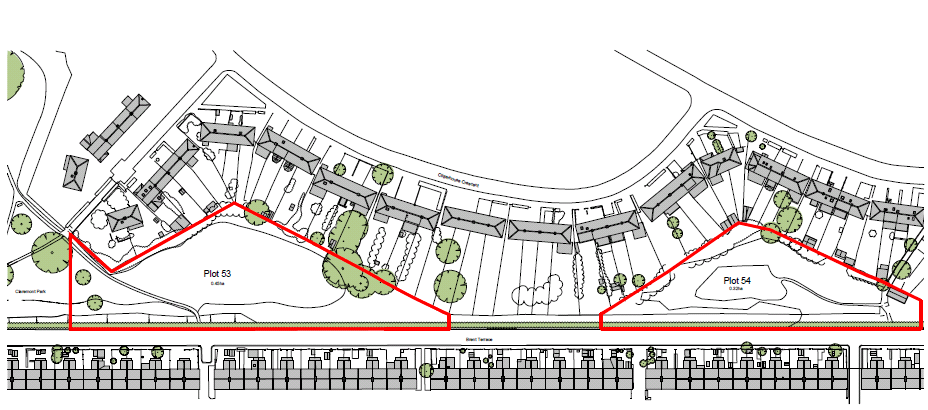 15